Tilakatsaus
Moveatis-projekti
5. palaveri
4. Palaveri
26.2.2016
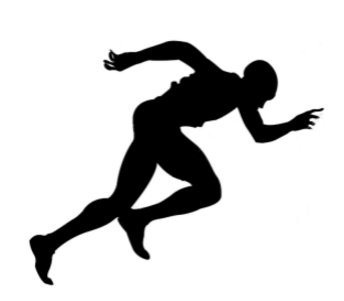 Tehdyt toimenpiteet
Suunnittelua ja selvittelyä
Tietokanta
JYU-kirjautuminen
Openshift-sovelluspalvelin
Pyydetään hyväksyntä myöhemmin tässä palaverissa
Termistö

Toteuttamista
etusivu ja sivupohja
observointinäkymä
Yhteenveto
Tarvittavat taustatoiminnot
Seuraavat toimenpiteet
Seuraavan kahden viikon vaiheen aikana pyritään
Saamaan tunnistautumaton käyttö ja observointidatan lähettäminen sähköpostiin valmiiksi
Valmistelemaan taustatoimintoja kirjautumista sen mahdollistamia toimintoja varten
Kohdatut ongelmatilanteet
Ei vakavia ongelmatilanteita

Kehitysympäristö tallensi suuria määriä dataa var-nimiseen kansioon
Var-kansion tila oli rajoitettu, mikä aiheutti koneiden kaatuilua
Korjattiin muuttamalla kehitysympäristön asetuksia
Ajankäyttö vaiheittain
Ajankäyttö viikoittain
Jäsenten työtunnit